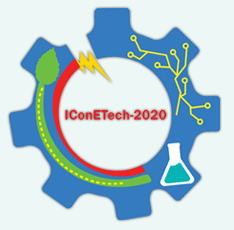 NUMERICAL STUDY OF MHD CONVECTIVENANOFLUID FLOWS WITHIN A CORRUGATEDTRAPEZOIDAL ENCLOSUREVictor M. Job1, Sreedhara Rao Gunakala2, P.V.S.N. Murthy3, R. Panneer Selvam4
1,2Department of Mathematics and Statistics, 
The University of the West Indies, Trinidad
3Department of Mathematics, Indian Institute of Technology Kharagpur, India
4Department of Civil Engineering, University of Arkansas, U.S.A.
IConETech-2020, Faculty of Engineering, The UWI, St. Augustine, Trinidad and Tobago
1
INTRODUCTION
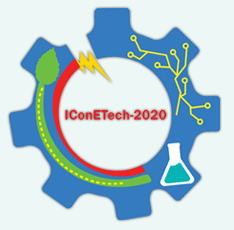 Free convection flows within trapezoidal enclosures 
Design and operation of heat exchangers or solar collectors
fluid flows and heat transfer in microchannels 
cooling of micro-electromechanical (MEMS) systems 
heat transfer performance limited by the low thermal conductivities of conventional fluids: water, oil, EG.
Nanofluids identified as innovative method of heat transfer enhancement.
IConETech-2020, Faculty of Engineering, The UWI, St. Augustine, Trinidad and Tobago
2
MOTIVATION AND OBJECTIVES
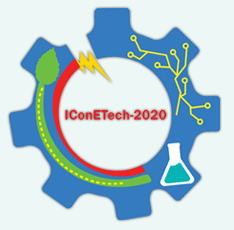 Heat transfer enhancement achieved in trapezoidal geometries compared to rectangular geometries (Mamun et al. 2010, Job and Gunakala 2016, etc.).

Effects of sidewall inclination angle and Eckert number on convective nanofluid flows have not been considered.

Aim: To investigate the influence of sidewall inclination angle and Eckert number on unsteady flow and heat transfer phenomena in alumina-water and SWCNT-water nanofluids.
IConETech-2020, Faculty of Engineering, The UWI, St. Augustine, Trinidad and Tobago
3
PROBLEM DESCRIPTION
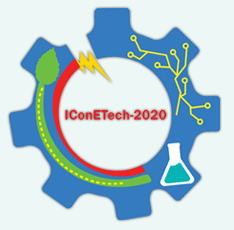 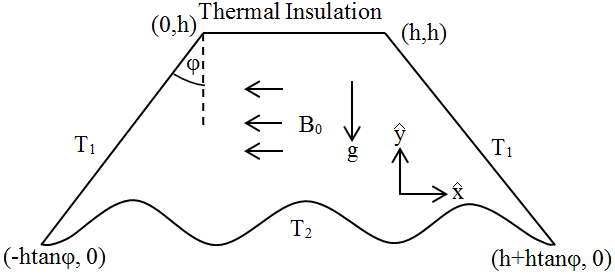 Figure: Schematic Diagram of the Problem
IConETech-2020, Faculty of Engineering, The UWI, St. Augustine, Trinidad and Tobago
4
ASSUMPTIONS
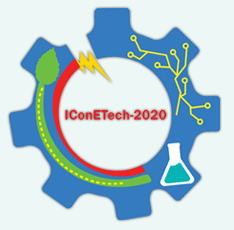 Magnetic Reynolds number is very small.

Electric force induced by the applied magnetic field is negligible. 

Thermal radiation is neglected.

Temperature difference in fluid is sufficiently small - Boussinesq approximation is applicable.
IConETech-2020, Faculty of Engineering, The UWI, St. Augustine, Trinidad and Tobago
5
GOVERNING EQUATIONS
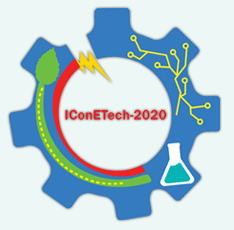 IConETech-2020, Faculty of Engineering, The UWI, St. Augustine, Trinidad and Tobago
6
Initial/Boundary Conditions
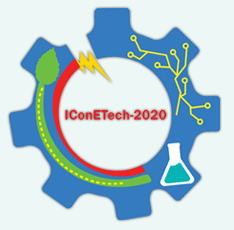 IConETech-2020, Faculty of Engineering, The UWI, St. Augustine, Trinidad and Tobago
7
METHODOLOGY
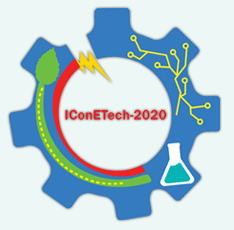 Mixed Finite Element Method
Piecewise linear interpolation on triangular elements




Polynomial Pressure Projection Stabilization
Mesh with 8148 elements used to ensure sufficient accuracy of solution
Method implemented in MATLAB
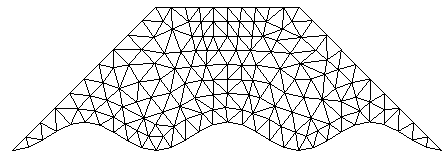 IConETech-2020, Faculty of Engineering, The UWI, St. Augustine, Trinidad and Tobago
8
RESULTS
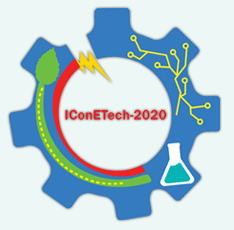 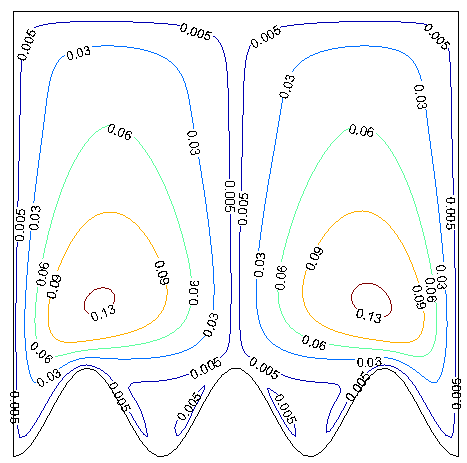 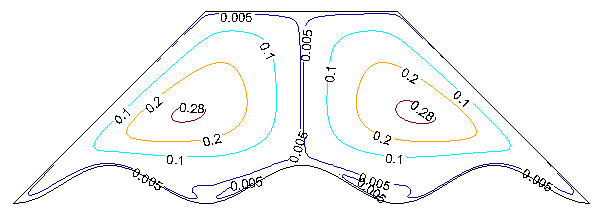 IConETech-2020, Faculty of Engineering, The UWI, St. Augustine, Trinidad and Tobago
9
RESULTS
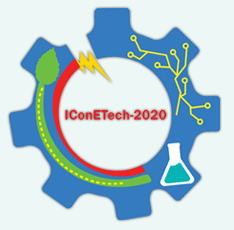 Figure: Streamline Plots (SWCNT-Water Nanofluid)
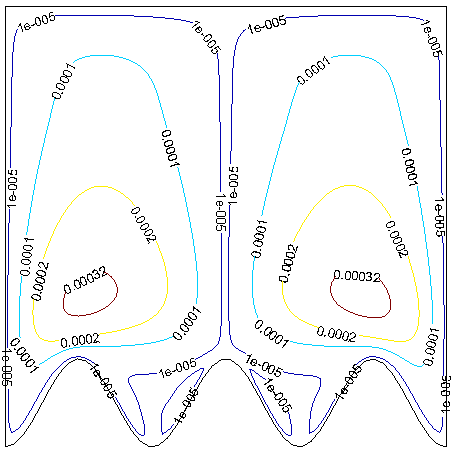 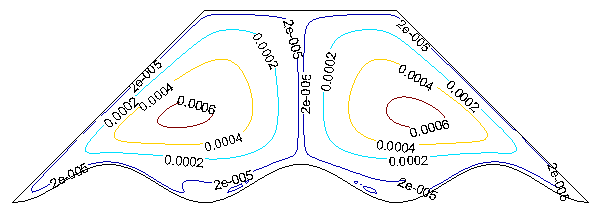 IConETech-2020, Faculty of Engineering, The UWI, St. Augustine, Trinidad and Tobago
10
RESULTS
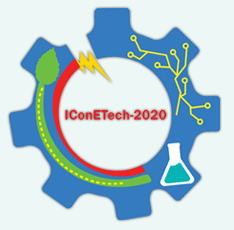 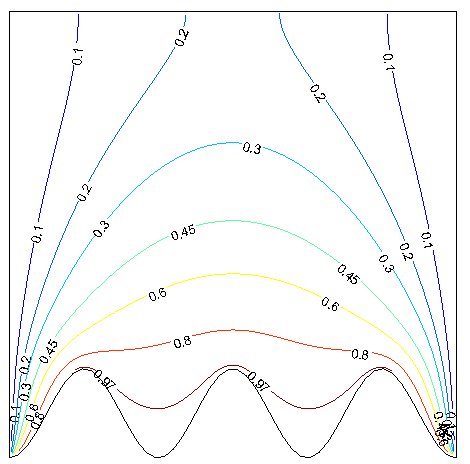 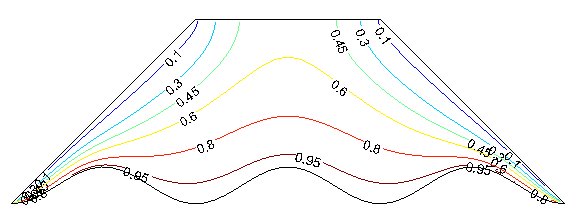 IConETech-2020, Faculty of Engineering, The UWI, St. Augustine, Trinidad and Tobago
11
RESULTS
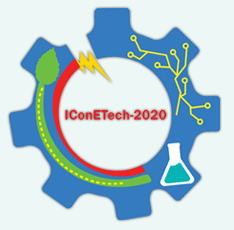 Figure: Isotherm Plots (SWCNT-Water Nanofluid)
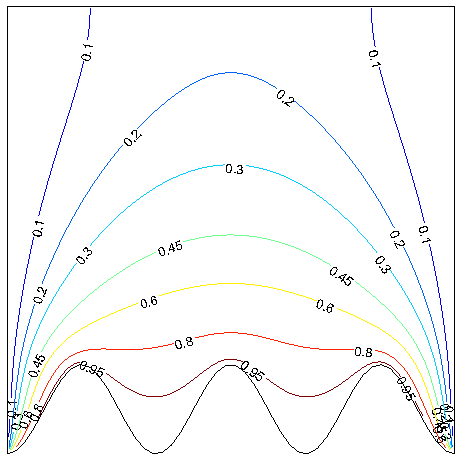 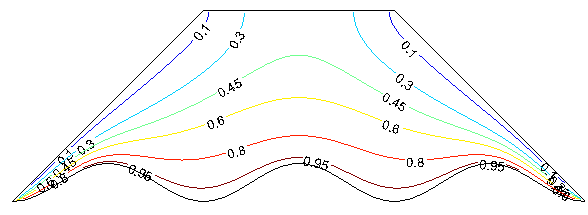 IConETech-2020, Faculty of Engineering, The UWI, St. Augustine, Trinidad and Tobago
12
RESULTS
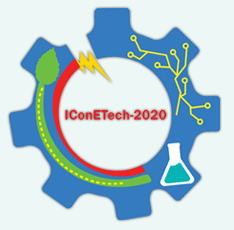 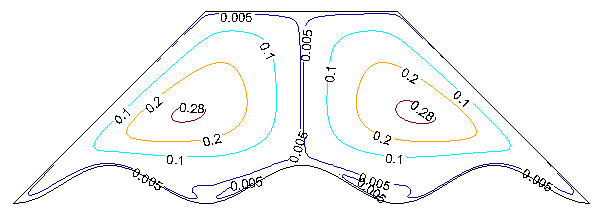 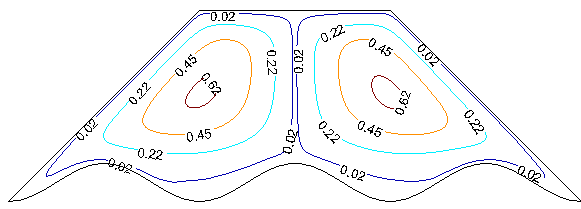 IConETech-2020, Faculty of Engineering, The UWI, St. Augustine, Trinidad and Tobago
13
RESULTS
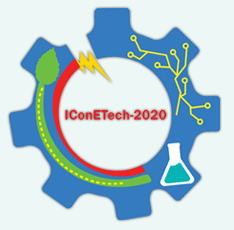 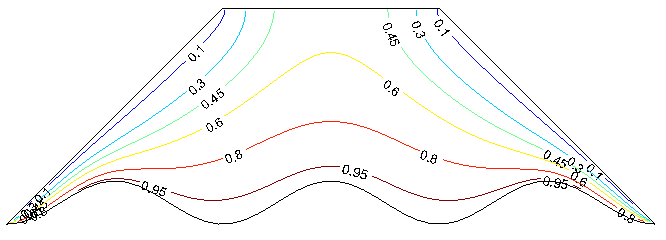 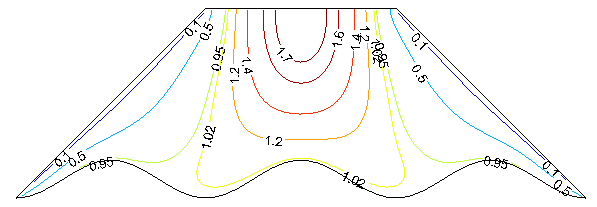 IConETech-2020, Faculty of Engineering, The UWI, St. Augustine, Trinidad and Tobago
14
RESULTS
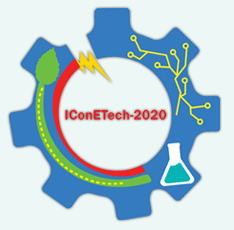 IConETech-2020, Faculty of Engineering, The UWI, St. Augustine, Trinidad and Tobago
15
RESULTS
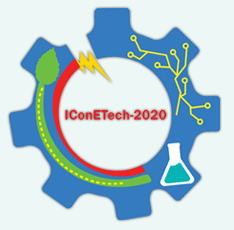 IConETech-2020, Faculty of Engineering, The UWI, St. Augustine, Trinidad and Tobago
16
CONCLUSIONS
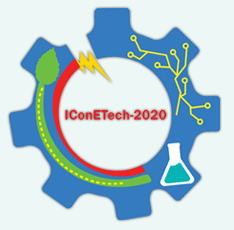 IConETech-2020, Faculty of Engineering, The UWI, St. Augustine, Trinidad and Tobago
17
REFERENCES
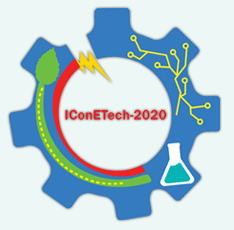 Job, V. M. , and S. R. Gunakala. 2016. “Unsteady MHD free convection nanofluid flows within a wavy trapezoidal enclosure with viscous and Joule dissipation effects.” Numerical Heat Transfer, Part A: Applications 69(4): 421-443.
Job, V. M., Gunakala S. R., B. Rushi Kumar, and R. Sivaraj. 2017. “Time-dependent hydromagnetic free convection nanofluid flows within a wavy trapezoidal enclosure.” Applied Thermal Engineering 11: 363-377.
Mamun, M. A. H., Islam, M. T., and M. M. Rahman. 2010. “Natural convection in a porous trapezoidal enclosure with magneto-hydrodynamic effect.” Nonlinear Analysis: Modelling and Control 15(2): 159-184.
IConETech-2020, Faculty of Engineering, The UWI, St. Augustine, Trinidad and Tobago
18
THANK YOU!
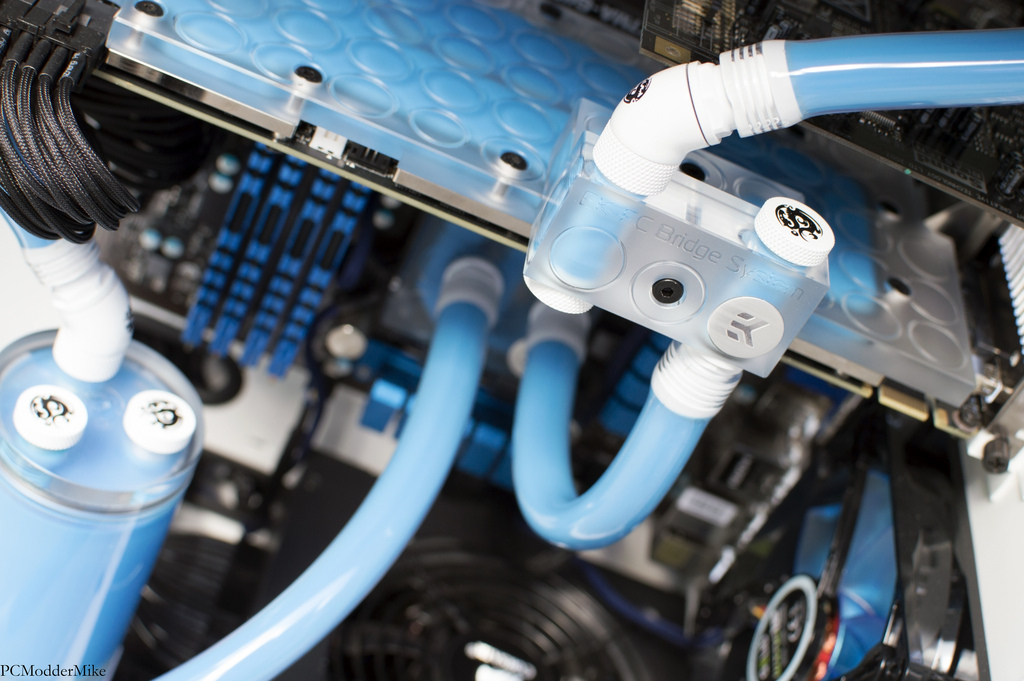 IConETech-2020, Faculty of Engineering, The UWI, St. Augustine, Trinidad and Tobago
19